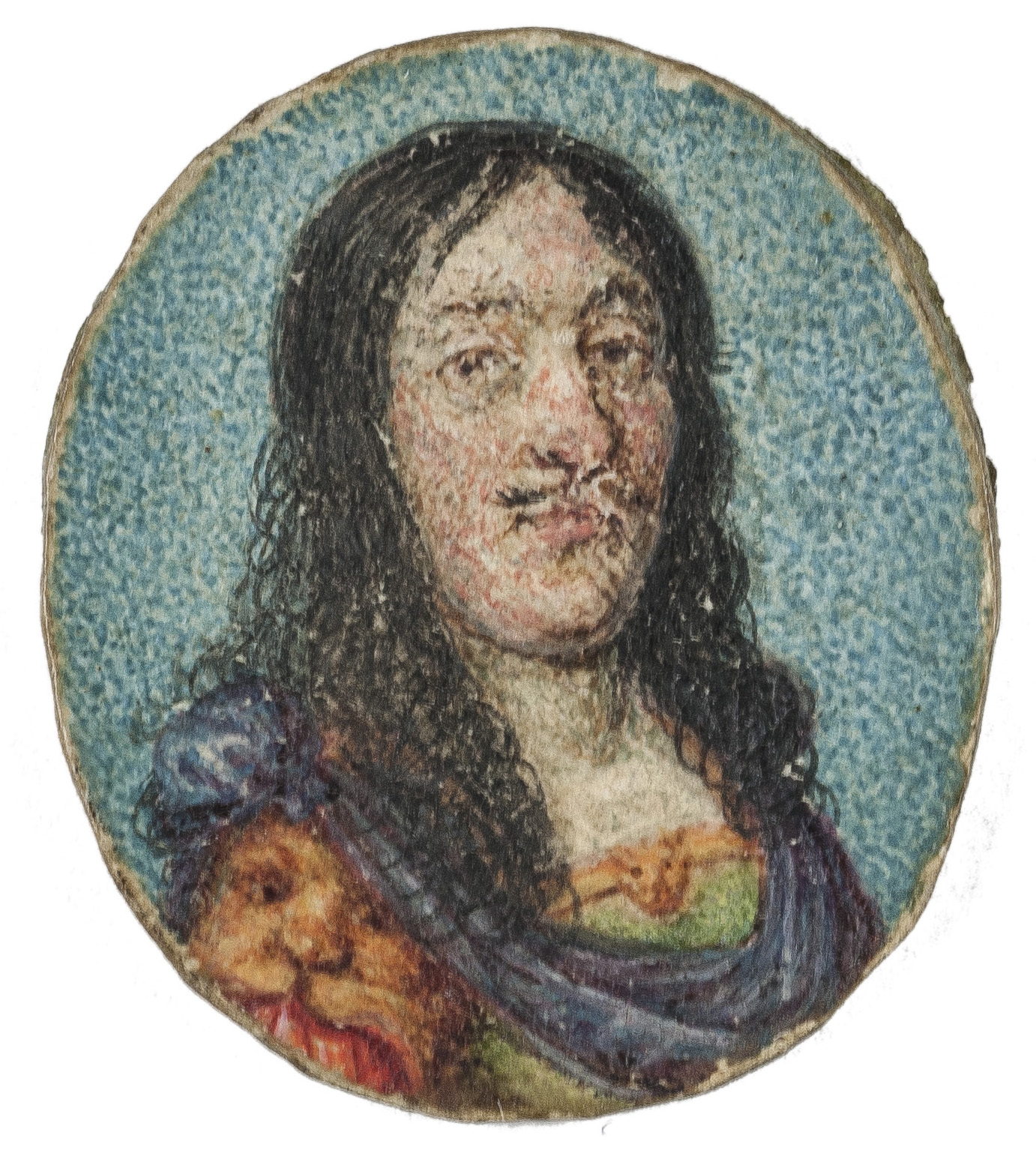 Okänd herre
Okänd konstnär
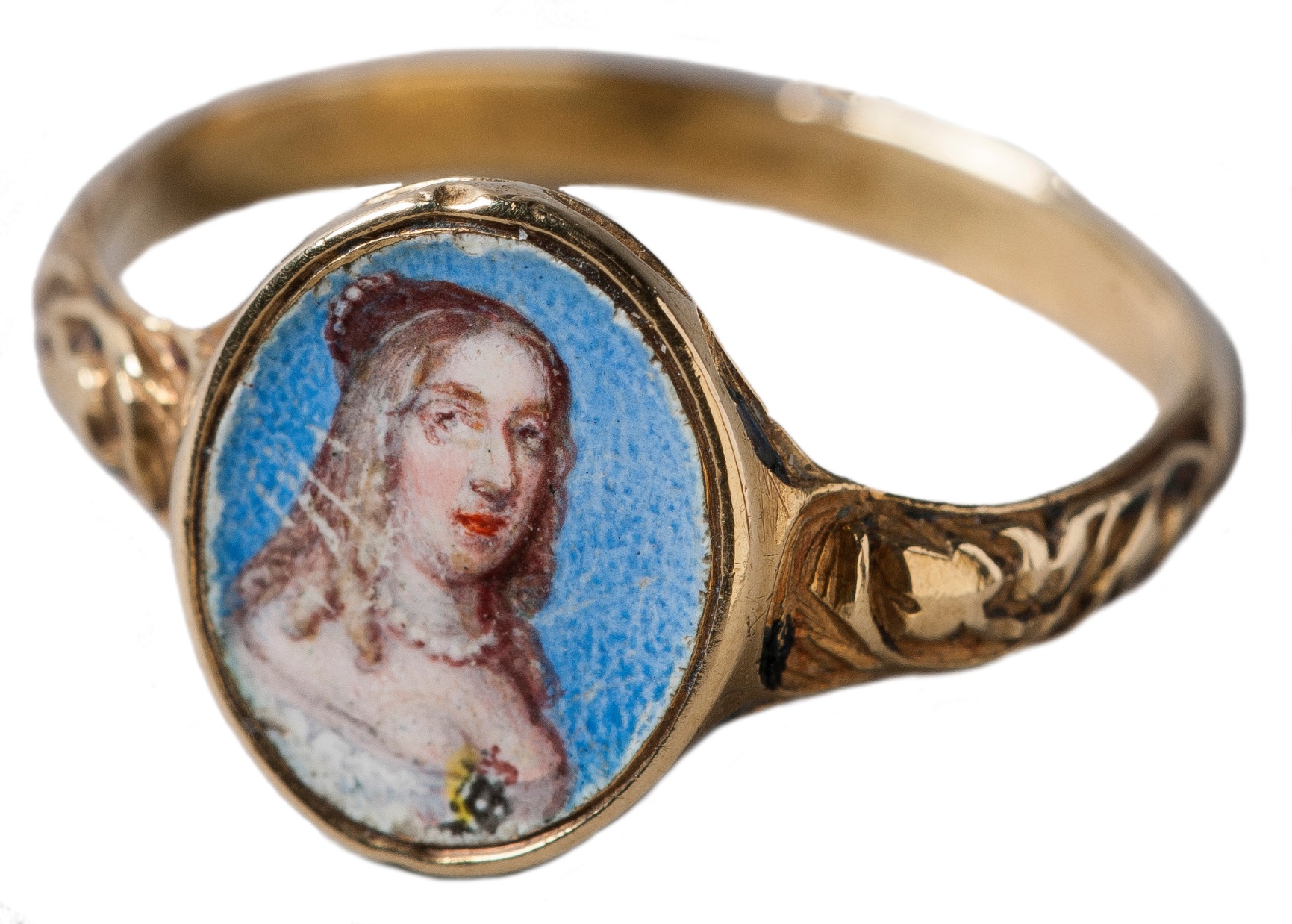 Ring med ovalt porträtt föreställande drottning Kristina
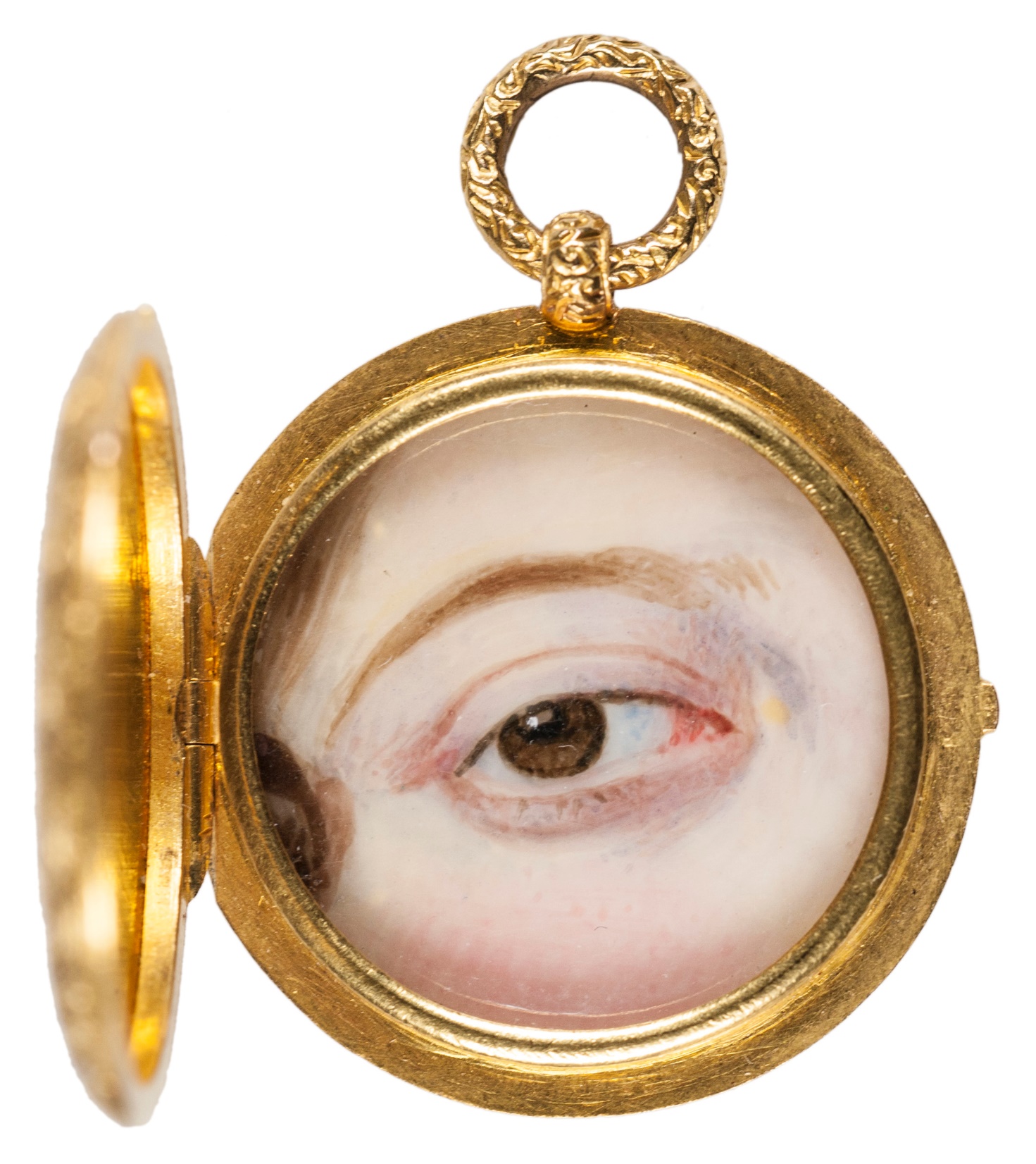 Ögonminiatyr
William Charles Ros
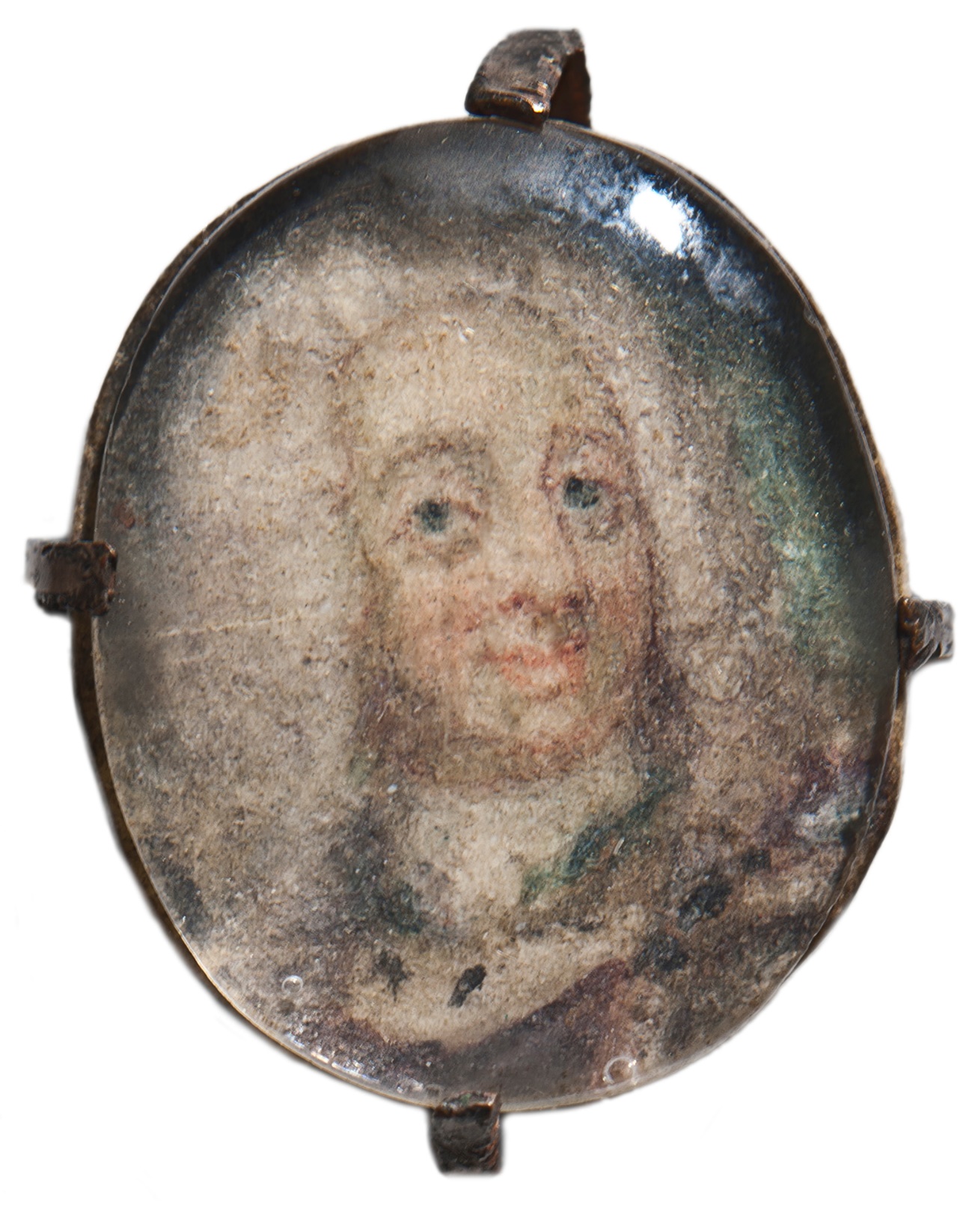 Fredrik I
Niclas Lafrensen d.ä.